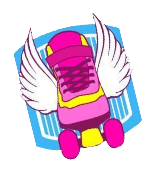 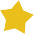 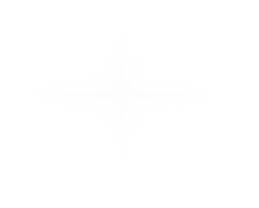 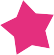 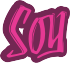 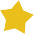 riana
A
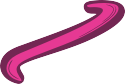 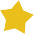 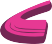 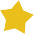 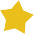 5
años
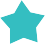 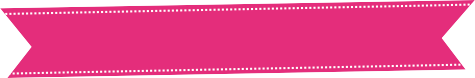 Ven a festejar conmigo!
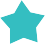 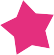 SÁBADO
4:00
15/JUNIO
PM
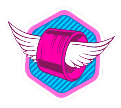 Lugar:
Asoc. Los Rosales
Mz. A Lte. 11
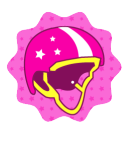 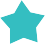 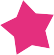 No faltes..!!
www.megaidea.net